To replace the image: Delete existing image below, click picture icon, select new image & “send to back”
Obrazovanje odraslih u Hrvatskoj
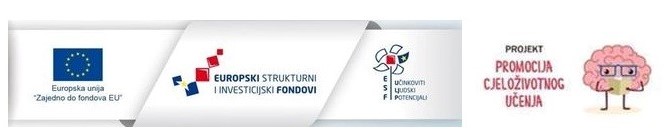 © 2016 Ipsos.  All rights reserved. Contains Ipsos' Confidential and Proprietary information and may not be disclosed or reproduced without the prior written consent of Ipsos.
Ciljevi istraživanja:
Utvrditi obrazovne aktivnosti u kojima odrasli u RH sudjeluju. 
Utvrditi sociodemografsku strukturu osoba koje sudjeluju u procesu obrazovanja odraslih.
Utvrditi motivacijske faktore za učenje u odrasloj dobi. 
Utvrditi prepreke za učenje u odrasloj dobi. 
Procijeniti ishode učenja i ostvarene koristi.
Evaluirati iskustvo sudjelovanja odraslih u procesima učenja i različitim modalitetima obrazovanja.
Dobiti dublji uvid u društvene i psihološke čimbenike koji onemogućuju i otežavaju sudjelovanje u obrazovanju.
Metode istraživanja
Metoda ankete
Metoda dubinskih intervjua
Računalno podržano telefonsko anketiranje.
29. 6. – 19. 7. 2017.
Prosječno dužina trajanja: 10 min.
2369 ispitanika.
Potpuna reprezentativnost uzorka na nacionalnoj razini osigurana je ponderiranjem podataka u procesu statičke obrade  - usklađivanje s proporcijama po kriteriju spola, dobi, veličine županije i obrazovanja.
20 sudionika istraživanja.
Trajanje intervjua: 15 – 60 min.
Zagreb i Split.
Osobe koje su u posljednje dvije godine sudjelovale u nekom programu formalnog i / ili neformalnog obrazovanja.
REZULTATI ISTRAŽIVANJA
Nijedno znanje nije suvišno, a naročito vještina. Dok imaš znanje i vještinu, s time možeš baratati.
 
(sudionik istraživanja iz Zagreba)
SUDJELOVANJE ODRASLIH U PROGRAMIMA OBRAZOVANJA
1/3 referentne populacije u zadnje dvije godine sudjelovala je u barem jednom programu FO ili NFO
5,4% - 7,4%
Formalno obrazovanje
6,4%
29,7% - 33,5%
Neformalno obrazovanje
31,6%
32,1% - 35,9%
Ukupno: formalno + neformalno:
34%
Tko su sudionici u programima obrazovanja odraslih?
51%
25 – 30 godina
38%
31-40 godina
34%
41-50 godina
Zaposleni
44%
„Mladi”
20%
51 – 65 godina
Nezaposlen
17%
U mirovini
8%
grad
selo
25%
36%
Tko su sudionici u programima obrazovanja odraslih?
„Spiralnost životne povijesti”
Moje putovanje nije išlo linearno, ja se tješim da je spiralno, da kružim nekako sa svim različitim stvarčicama i drugim stvarima također kojima sam se bavio kasnije u životu, ali da ipak ide to prema gore.
Radio sam sve i svašta, željan svog novca kao mlad, nisam se ustručavao ništa raditi: od teških fizičkih poslova, iskrcavanja brašna s kamiona, pa nadalje. Nakon vojske dvije godine, ukazala se prilika da radim vani na brodu, gdje sam radio šest godina. Nakon toga na autocesti, onda u brodogradilištu, a zadnjih 15 godina u profesionalnoj postrojbi grada Splita.
Jedan od mogućih kontekstualnih pokretača ulaska u proces obrazovanja. 

Spiralnost životne povijest - kontekst unutar kojeg se pojavljuju specifični motivi koji pokreću odrasle osobe na obrazovanje. 

Očekivani ishod obrazovanja može se na najvišoj razini općenitosti tumačiti kao želja za prekidanjem spiralnosti životnog toka, a sama kvalifikacija (bilo formalna bilo neformalna) kao moguća uporišna točka za uspostavljanje životnog puta većeg stupnja linearnosti.
Dinamičan tok profesionalnog života, česta promjena poslova
Česta promjena socio-profesionalnih pozicija
Život obilježen većim brojem perioda zaposlenosti i nezaposlenosti, profesionalno kruženje i snalaženje
U mnogim slučajevima „rad na crno“
U kojim obrazovnim programima su sudjelovali?
Formalno obrazovanje
Neformalno obrazovanje
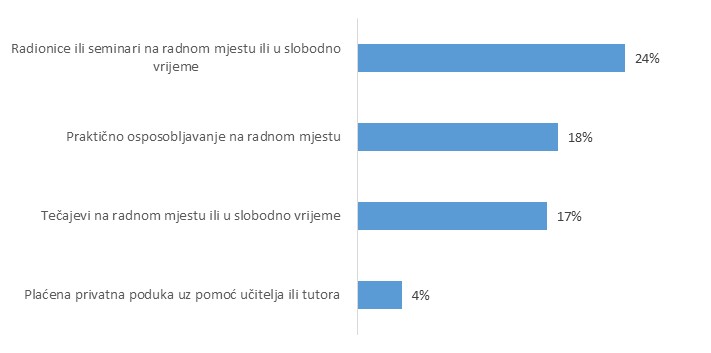 Neostvarene namjere obrazovanja
94%
9%
Nisu sudjelovali u formalnim programima obrazovanja
Namjeravalo je sudjelovati, ali to nisu učinili
Stanovnici grada
Osobe mlađe i srednje dobi 
Zaposlene osobe
Osobe najnižeg i najvišeg socioekonomskog statusa
8%
8% populacije 25-64 namjeravalo je sudjelovati u FO, ali to nisu učinili
Žene
Stanovnici grada 
Osobe u dobi do 50 godina 
Osobe sa završena 4 razreda SŠ / gimnazije, višom školom / stručnim studijem i sveučilišnim studijem 
Zaposlene osobe 
Osobe višeg-srednjeg i višeg socijalnog statusa
19%
Namjeravalo je sudjelovati NFO, ali to nisu učinili
Prepreke: formalno obrazovanje
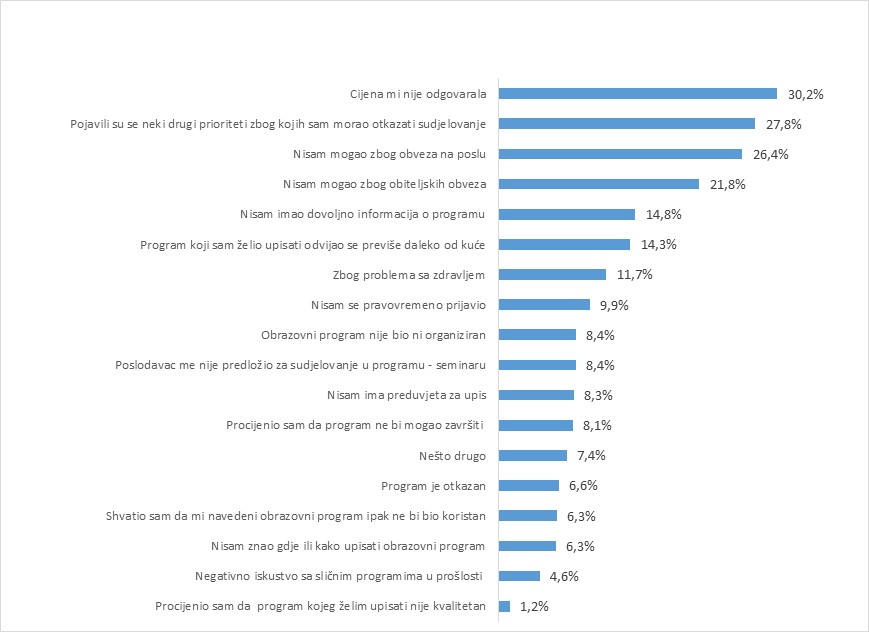 Cijena
Drugi životni prioriteti
Obveze na poslu
Obiteljske obveze
Prepreke: neformalno obrazovanje
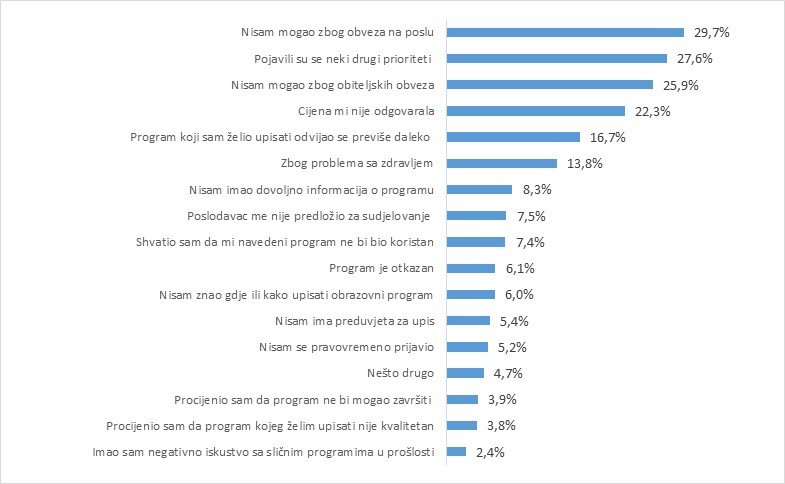 Obveze na poslu
Drugi prioriteti
Obiteljske obveze
Cijena
Još neke prepreke….
Pasivnost i komocija
Gubitak motivacije za učenje u zreloj životnoj dobi
Čini mi se da kao da se ljudi umire i to je to.

Ono što sam vam rekla, sprječava ih ta njihova osobnost, ta nezainteresiranost za ništa, pogotovo kad ljudi upadnu u bilo kakav problem onda se još više povlače. Umjesto da sami sebe poguraju, oni padnu još više. Mislim da je to psihički u ljudima, ali vidim da toga ima dosta.
Mislim da je to neki svoj život koji imaju, kada pronađu posao i rade negdje duže u firmi, to je to. Neda im se uvesti neke promjene, kažu da ipak nisu za to, da je prekasno za to.
 
Prvo posao, a drugo, kao bilo mi je dobro, što ću se opet mučiti s knjigom. Znaš, kad se zaustaviš s nečim onda ti se teško opet prebaciti. I onda djeca i eto ti. Jednostavno nemaš više motivacije. Sad.
 
Stalno mi fali vremena i ne mogu više ni psihički ni fizički kao što bih ja htjela.
Procjena da vrijednost certifikata / diplome ne korespondira s trudom kojeg je potrebno uložiti u učenje
Formalno tečaj nema vrijednosti!
MOTIVI?
Motivi obrazovanja odraslih
3,58
Kognitivni interes
Mjerni instrument: 30 čestica, 
Teorijski pretpostavljene motivacijske dimenzije koje se najčešće ekstrahiraju u istraživanjima navedene tematike (Morstain, Smart, 1974, Boshier 1991, Kim i Merriam, 2004, Kirby  i suradnici 2010). 
EFA: izlučeno šest motivacijskih dimenzija
Parcelizacijom čestica konstruirano je šest skala kojima je mjereno šest motivacijskih dimenzija.
3,33
„Mladi”
Profesionalno napredovanje i usavršavanje
3,29
Poboljšanje izgleda za pronalazak posla
2,91
Druženje i socijalni kontakti
2,71
Psihosocijalna stimulacija
2,41
Formalni zahtjevi
Motivi obrazovanja odraslih
Motivi obrazovanja odraslih
Žene
Najmlađa dob (25-30 godina)
Kognitivni interesi
Najmlađa dob (25-30 godina)
Završena OŠ / 2-3 g. strukovni program SŠ
Nezaposleni, umirovljenici
Niži socioekonomski status
Psihosocijalna stimulacija
Socijalni kontakti
Profesionalno napredovanje
Formalni zahtjevi
Manje raširen motiv u dobnoj grupi 41- 50  Umirovljenici
Srednja i starija dob (41-65)
Manje raširen motiv među zaposlenima na nepuno radno vrijeme
Pronalazak posla
Zaposleni (puno ili nepuno radno vrijeme) 
Viši-srednji i viši socioekonomski status
Najmlađa dob (25-30 godina)
Završena OŠ / 2-3 g. strukovni program SŠ
Niži socioekonomski status
Očekivanja od konkretnih obrazovnih programa
Generalno očekivanje!
Kognitivni interes
Usvajanje konkretnog znanja – znanja koje se može primijeniti u nekoj praksi!
Profesionalno napredovanje i usavršavanje
Poboljšanje izgleda za pronalazak posla
Moja očekivanja su bila da ja mogu složiti svoju stranicu, da napišem blog,
Očekivala sam da ću naučiti stvari koje ću moći primjenjivati na poslu i mogu reći da stvarno jesam.
Specifična očekivanja!
Naučiti nešto na pravi način
Postizanje životne stabilnosti
Napraviti nešto da bi se poklonilo
Nadogradnja osobe
Socijalni kontakti
Opuštanje i odmak od svakodnevnice
ISHODI OBRAZOVANJA?
Ishodi obrazovanja
Ishodi = konkretne koristi ostvarene procesom obrazovanja.
Ishodi obrazovanja
Ishodi = konkretne koristi ostvarene procesom obrazovanja.
FO
Stekao sam uvjete za veću plaću u budućnosti
3,18
Pronašao sam novi posao
1,95
NFO
Stekao sam nove poslovne vještine – unaprijedio stručna znanja
3,9
Naučio sam nove stvari o onome što me već dugo zanima
3,8
Proveo sam ugodno vrijeme družeći se
3,71
Ispunio sam očekivanja koja su mi postavljena
3,71
Stekao sam nova korisna poznanstva
3,52
Ishodi obrazovanja
Pozitivan utjecaj na samopouzdanje polaznika
Osobne koristi
Jačanje socijalnog kapitala
Socijalne koristi
Sistematizacija već postojećeg znanja
Dobivanje certifikata – napredovanje i financijske beneficije
Profesionalne koristi
Stjecanje novih vještina
Sudionici formalnih obrazovnih procesa iskazuju veće generalno zadovoljstvo ishodom obrazovanja
FORMALNO OBRAZOVANJE

Prosječna vrijednost indeksa za dob 41 - 50 godina: 4,3 (ostale dobne grupe: 3,8 - 3,9). Hipoteza: polaznici formalnih programa obrazovanja starije srednje životne dobi zadovoljniji su ishodom!
Hipoteza: osobe koje su završile obrazovne programe nižeg stupnja od stručnog ili sveučilišnog studija zadovoljnije su ishodom FO. Njihov prosjek iznosi 4,12 (prosječna vrijednost indeksa zadovoljstva formalnim obrazovanjem u slučaju onih koji su završili višu razinu obrazovanja 3,84.)
Hipoteza: osobe najnižeg socioekonomskog statusa iskazuju najmanje zadovoljstvo ishodom formalnog obrazovanja. Njihova prosječna vrijednost na indeksu ishoda iznosi 3,2 ostale socioekonomske kategorije: 3,8  - 4,3.
Indeks generalnog zadovoljstva obrazovanjem FO
3,97
Indeks generalnog zadovoljstva obrazovanjem NFO
3,75
Koje konkretne ostvarene koristi pokreću generalno zadovoljstvo ishodom obrazovanja odraslih?
Kognitivne i psihosocijalne koristi
Pronašao sam nove interese koji me ispunjavaju
Naučio sam nove stvari o onome što me već dugo vremena zanima
Stekao sam neke nove životne vještine
Proveo sam vrijeme ugodno se družeći
Korisno sam iskoristio slobodno vrijeme
Stekao sam nova korisna poznanstva
Stekao sam nove vještine – unaprijedio poslovna i stručna znanja
Profesionalne koristi
Napredovao sam na poslu
Dobio sam povišicu plaće
Stekao sam uvjete za veću plaću u budućnosti
Dobio sam certifikat - diplomu koja mi je bila potrebna
Ispunio sam očekivanja koja su mi postavljena
Pronalazak / pokretanje posla
Pronašao sam novi posao
Pokrenuo sam vlastiti posao
INFORMALNO OBRAZOVANJE
Informalno obrazovanje
Ukupno
68%
HVALA NA PAŽNJI
ABOUT IPSOS

Ipsos ranks third in the global research industry. With a strong presence in 87 countries, Ipsos employs more than 16,000 people and has the ability to conduct research programs in more than 100 countries. Founded in France in 1975, Ipsos is controlled and managed by research professionals. They have built a solid Group around a multi-specialist positioning – Media and advertising research; Marketing research; Client and employee relationship management; Opinion & social research; Mobile, Online, Offline data collection and delivery. 

Ipsos is listed on Eurolist - NYSE-Euronext.  The company is part of the SBF 120 and the Mid-60 index and is eligible for the Deferred Settlement Service (SRD).
 
ISIN code FR0000073298, Reuters ISOS.PA, Bloomberg IPS:FP
www.ipsos.com
GAME CHANGERS
At Ipsos we are passionately curious about people, markets, brands and society. We deliver information and analysis that makes our complex world easier and faster to navigate and inspires our clients to make smarter decisions. 

We believe that our work is important. Security, simplicity, speed and substance applies to everything we do. 

Through specialisation, we offer our clients a unique depth of knowledge and expertise. Learning from different experiences gives us perspective and inspires us to boldly call things into question, to be creative.

By nurturing a culture of collaboration and curiosity, we attract the highest calibre of people who have the ability and desire to influence and shape the future.

“GAME CHANGERS” - our tagline - summarises our ambition.